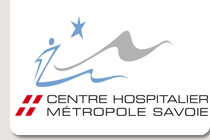 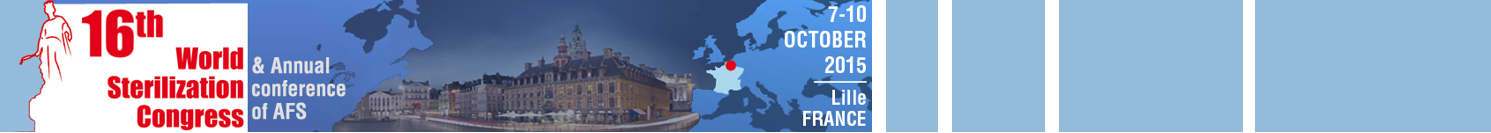 EVALUATION DE L’IMPACT DE L’HUMIDITE RESIDUELLE DANS LESPLATEAUX OPERATOIRES APRES STERILISATION
Dr C.Fayard, Dr C.Lambert, Dr  C.Guimier-Pingault, Dr M.Levast, Dr R.Germi
16th World Sterilization Congress -7 au 10 octobre 2015
Lille, France
1
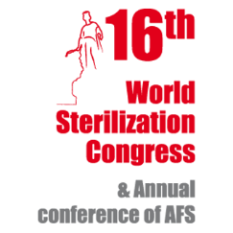 Sommaire
Contexte
Objectif
Essais préliminaires
Matériel et méthodes
Résultats-Discussion
Conclusion
2
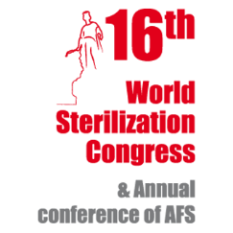 Sommaire
Contexte
Objectif
Essais préliminaires
Matériel et méthodes
Résultats-Discussion
Conclusion
3
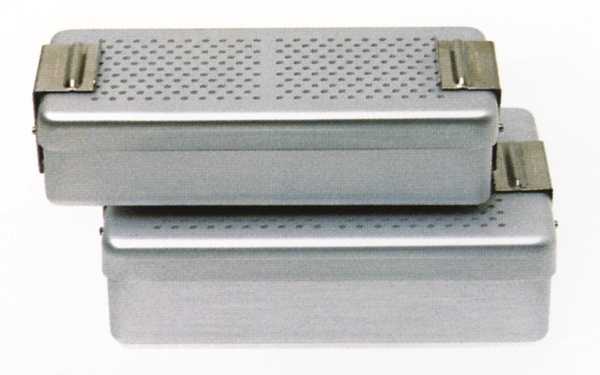 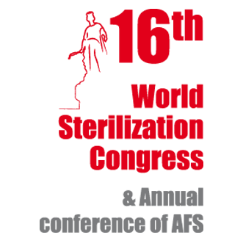 Contexte
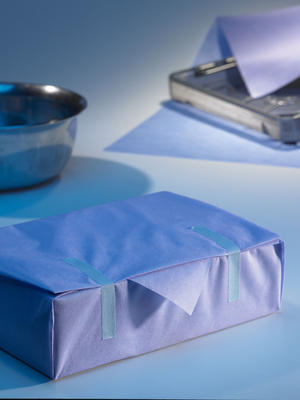 Lavage
7-10 oct. 2015
Conditionnement
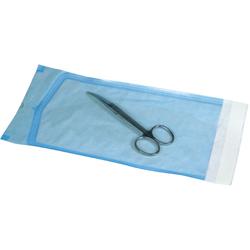 Pré-désinfection
Circuit DMR
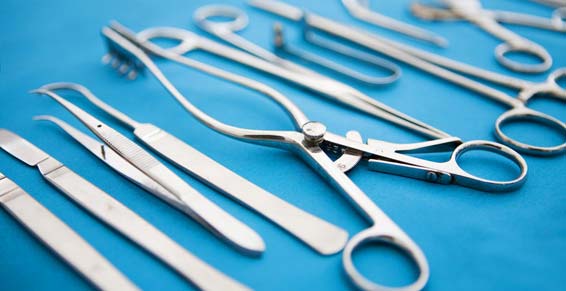 Stérilisation
Vérification de la siccité
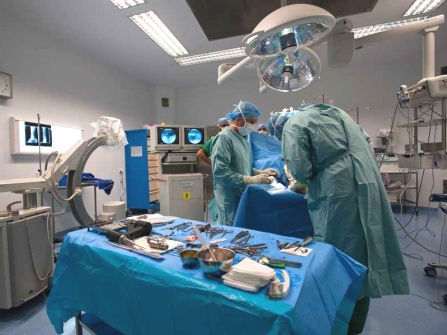 Utilisation 
bloc opératoire
Stockage
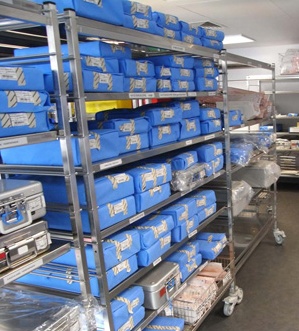 HUMIDITÉ RÉSIDUELLE
reporter l’intervention
maintenir l’intervention
modifier la technique
opératoire
4
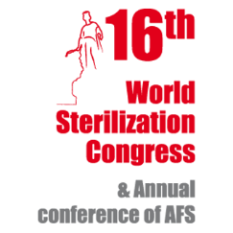 Sommaire
Contexte
Objectif
Essais préliminaires
Matériel et méthodes
Résultats-Discussion
Conclusion
5
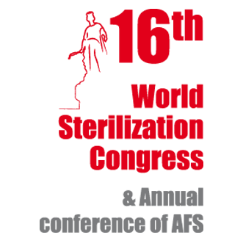 Objectif
7-10 oct. 2015
L’humidité résiduelle à l’intérieur des emballages de stérilisation est-elle réellement une source potentielle de re-contamination des plateaux opératoires?
6
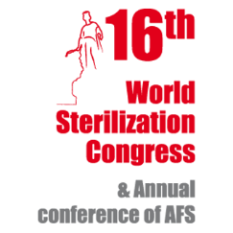 Sommaire
Contexte
Objectif
Essais préliminaires
Matériel et méthodes
Résultats-Discussion
Conclusion
7
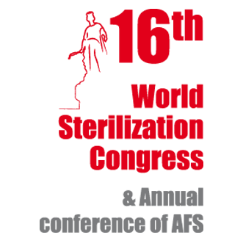 Essais préliminaires
7-10 oct. 2015
Détermination du délai d’évaporation selon le type d’emballage
2 séries 
30 compositions / série
2 types d’emballages : conteneur (avec filtre papier UU) et non-tissé
Stockage 
T°=23°C +/- 5°
HRm=49%
Eau (T°=70-80°C)
V1= 20ml et V2=30ml
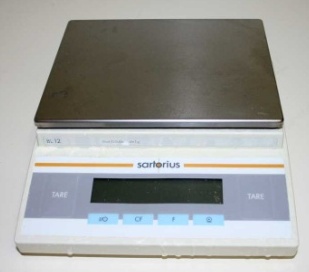 J0 - J3 - J7 - J14 - J21
Ouverture des emballages 
Inspection visuelle à la recherche de traces d’humidité
2 pesées identiques
8
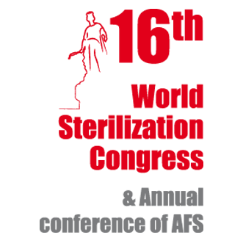 Essais préliminaires
7-10 oct. 2015
Détermination du délai d’évaporation selon le type d’emballage
Vol départ = 30ml
Vol départ = 20ml
Fig 1 & 2 : % d’emballages contenant de l’humidité en fonction de la durée de stockage
Durée d’évaporation dépend:
 Vol. eau résiduelle présent au départ 
 Type d’emballage
Humidité absente quelque soit le type d’emballage à 10 jours
Evaporation plus rapide dans un conteneur que dans un emballage non-tissé
9
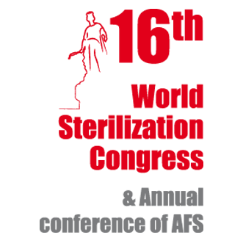 Essais préliminaires
7-10 oct. 2015
Cycle de stérilisation
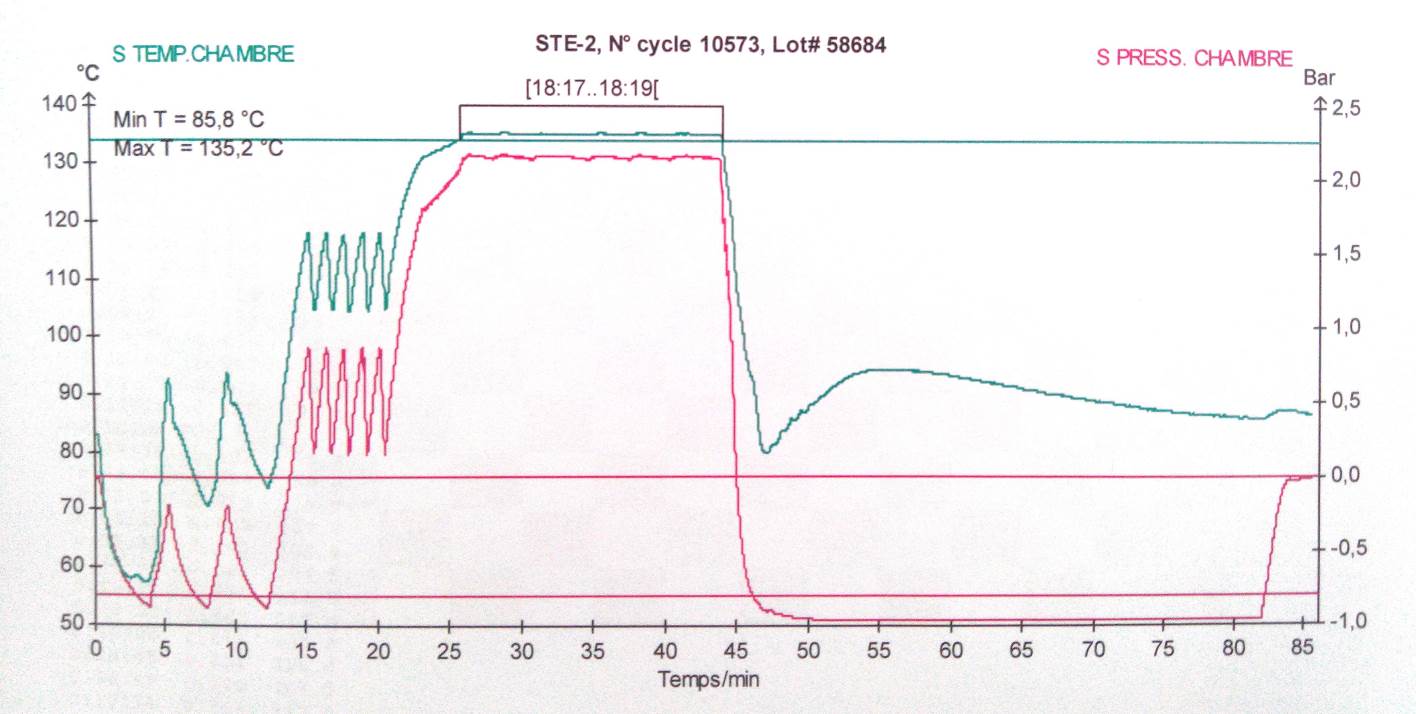 35 minutes
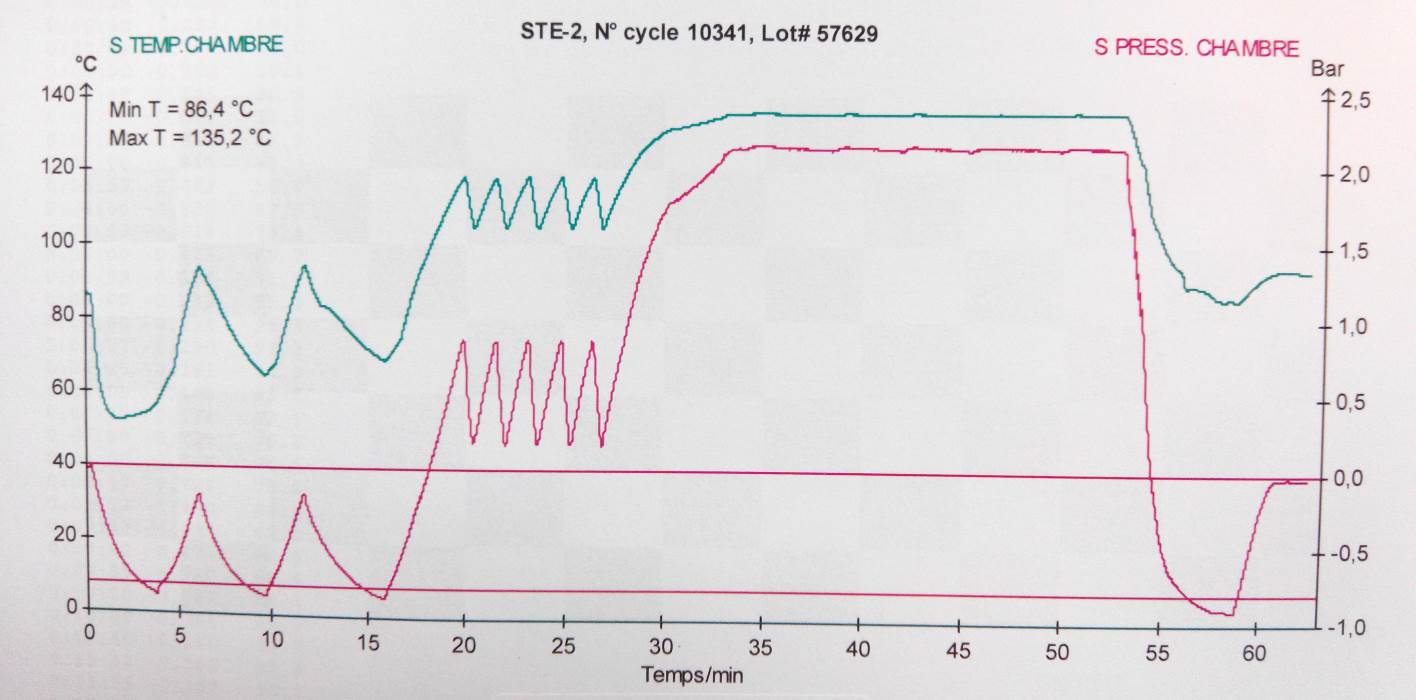 1 minute
10
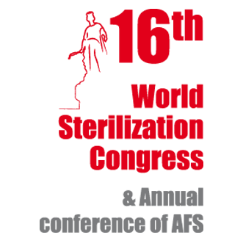 Essais préliminaires
7-10 oct. 2015
Composition de la charge
Siccité est fonction de :
masse du matériel
 nature des emballages
 stérilisateur
 position du matériel dans l’autoclave
16 cycles d’essais
quantité d’eau suffisante 
 reproductible pour tous les échantillons
 permettre de récupérer l’eau résiduelle
11
[Speaker Notes: Bien que la phase de séchage ait été supprimée dès le premier essai, cette condition était insuffisante à elle seule pour procurer des condensats récupérables dans des cupules en plastique. Afin de favoriser la production de condensats, nous avons dans un second temps augmenté la masse à stériliser en travaillant en charge pleine. Ce deuxième essai n’a apporté que quelques gouttelettes d’eau supplémentaires. C’est seulement en apportant une masse métallique au-dessus de cupules puis un plateau en PP en dessous du panier d’instrument, que nous avons réussi à obtenir une quantité d’eau résiduelle souhaitable.]
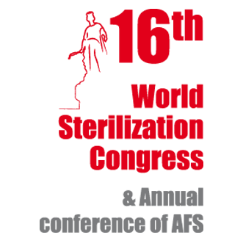 Essais préliminaires
7-10 oct. 2015
Détermination de la zone de stockage des essais
 prélèvements d’aérobiocontamination
12
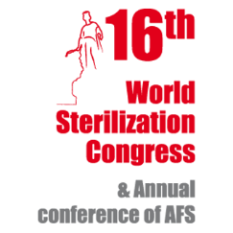 Sommaire
Contexte
Objectif
Essais préliminaires
Matériel et méthodes
Résultats-Discussion
Conclusion
13
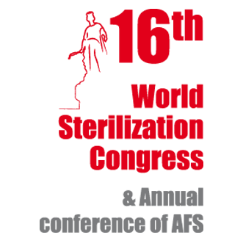 Matériel et Méthodes
7-10 oct. 2015
Stérilisation des essais
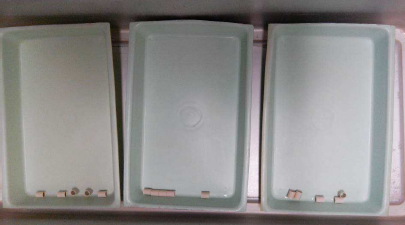 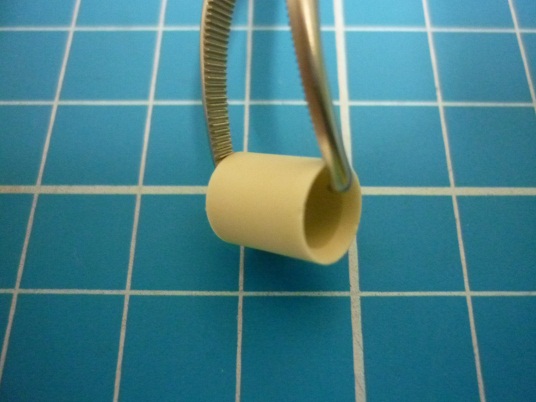 Supports inertes en céramique
 Propriétés d’adhésion pour les micro-organismes
 15 céramiques / composition
3 plateaux en polypropylène surélevés d’un coté  récupération de l’humidité résiduelle
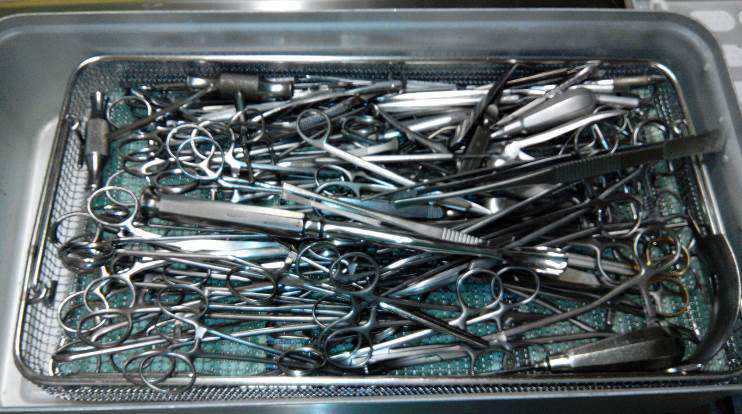 14
Panier d’instrumentation chirurgicale
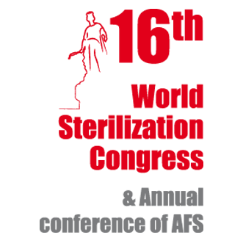 Matériel et Méthodes
Stérilisation des essais
7-10 oct. 2015
Série n°2
Série n°1
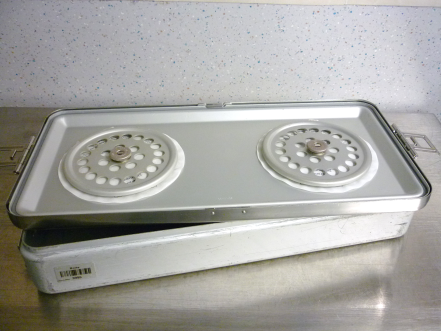 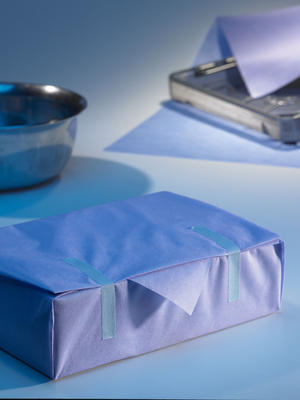 6 paniers emballés en NT (90 porcelaines céramique)
6 conteneurs (90 porcelaines céramique)
1 témoin positif : emballage perforé en 5 points (15 porcelaines)
1 témoin positif sans filtre (15 porcelaines)
1 témoin négatif: 5 porcelaines sous sachet papier plastique
1 témoin négatif: 5 porcelaines sous sachet papier plastique
Stérilisation: autoclave Getinge®HS66, plateau de 135°C-18min phase de séchage 1 min 
Compositions pesées avant et après cycle de stérilisation  vérification présence d’eau résiduelle
X 5 périodes de stockage/série
 Impact de l’eau résiduelle après 0, 1, 3, 7 et 14 jours de stockage
= 30 compositions / type d’emballage (+ témoins)
15
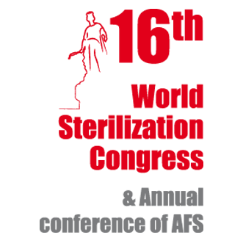 Matériel et Méthodes
7-10 oct. 2015
Analyses bactériologiques
Retrait aseptique sous hotte à flux laminaire des plateaux en PP contenant l’eau résiduelle et les porcelaines
Mise en culture des porcelaines dans un milieu de culture liquide TSA
 (5 porcelaines/tube)
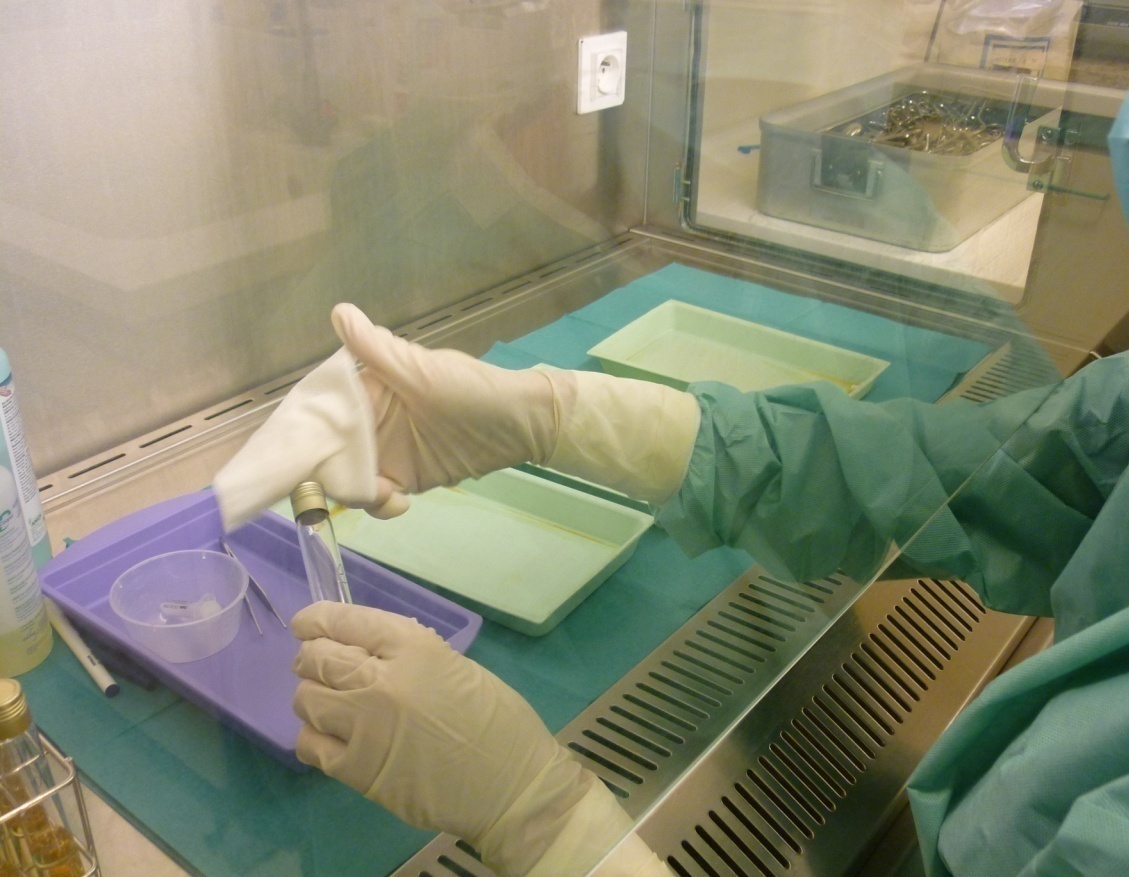 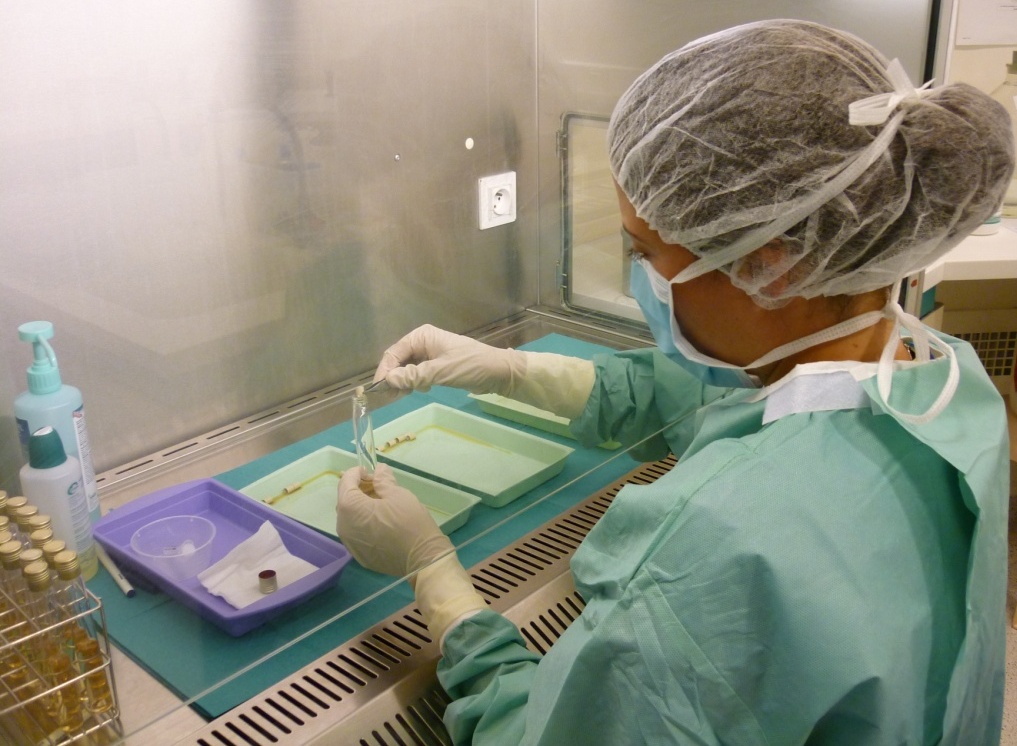 Après récupération dans une cupule en plastique stérile, l’eau résiduelle
contenue dans les 3 plateaux en PP est mise en culture dans le milieu liquide TSA (1 ml d’eau)
16
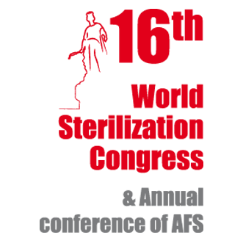 Matériel et Méthodes
Analyses bactériologiques
7-10 oct. 2015
Incubation 36 ± 1°C pendant 14 jours
Lecture des cultures à J0, J2, J5, J10 et J14
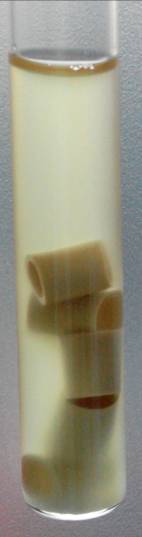 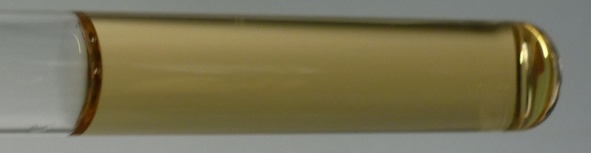 Culture positive
Culture négative
Analyse de la flore totale et identification du germe pour les prélèvements positifs
17
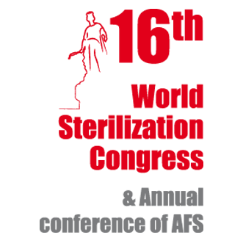 Matériel et Méthodes
Analyses bactériologiques
7-10 oct. 2015
Tests d’aérobiocontamination dans la zone de stockage

Pour les 2 séries
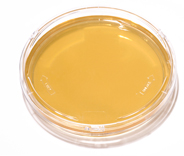 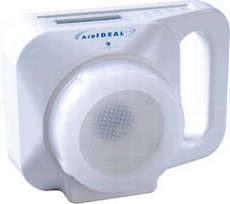 18
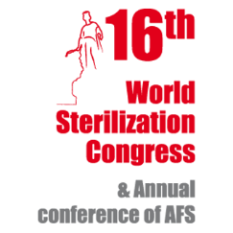 Sommaire
Contexte
Objectif
Essais préliminaires
Matériel et méthodes
Résultats-Discussion
Conclusion
19
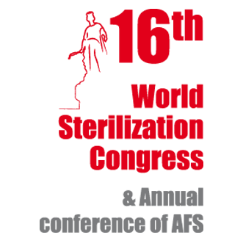 Résultats-Discussion
7-10 oct. 2015
Série n°1: Conteneurs
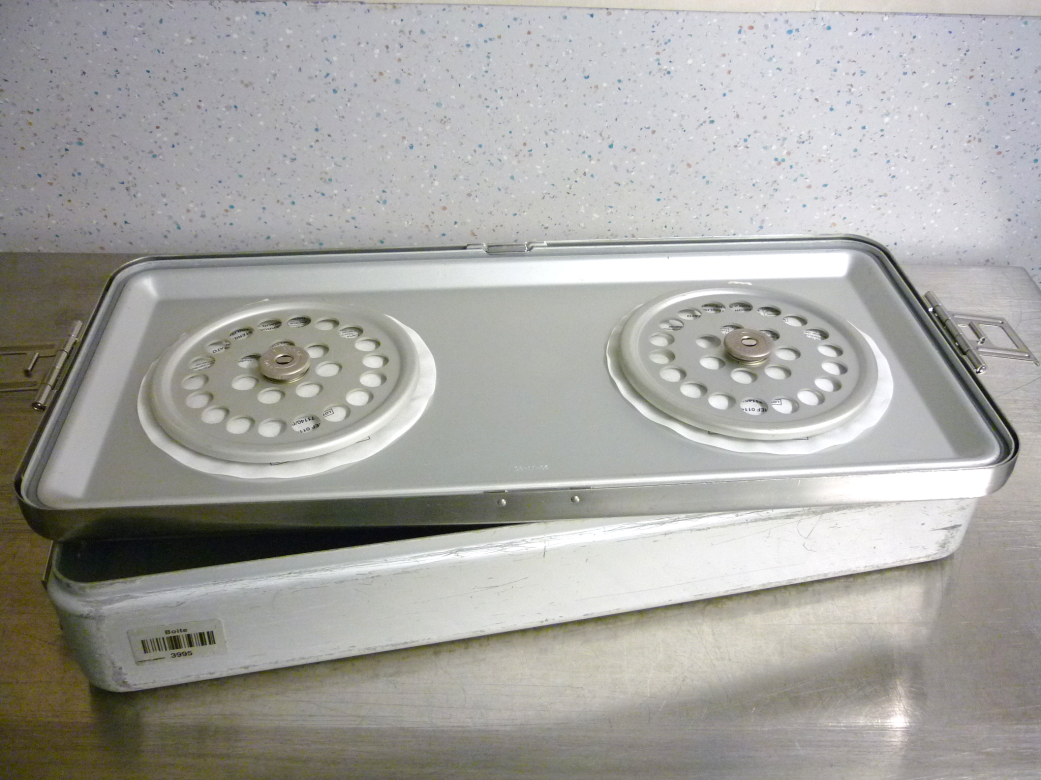 20
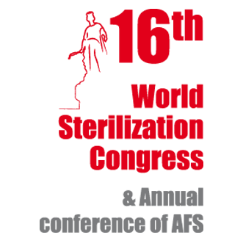 Résultats-Discussion
7-10 oct. 2015
21
[Speaker Notes: Le témoin est positif à J0 et J3 et négatif à J1 malgré la forte contamination environnementale observée.]
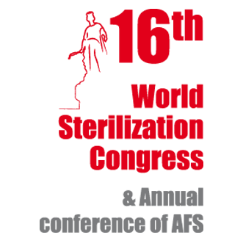 Résultats-Discussion
7-10 oct. 2015
22
[Speaker Notes: Est-ce que cette disparité serait expliquée par un trop faible nombre de contaminants fixés sur chaque support? Disparité déjà retrouvée dans l’étude de ….]
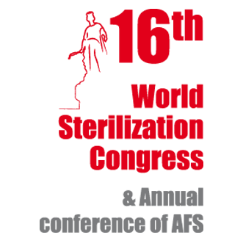 Résultats-Discussion
7-10 oct. 2015
Série n°2: Non-tissé
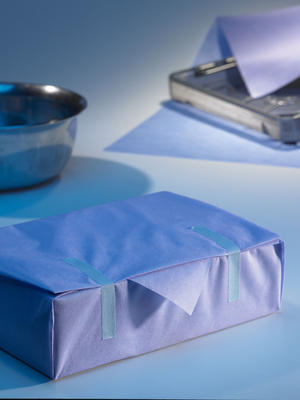 23
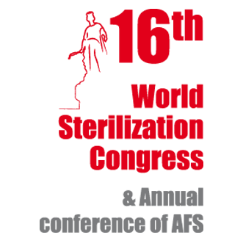 Résultats-Discussion
7-10 oct. 2015
24
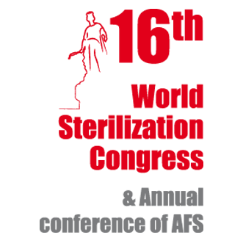 Résultats-Discussion
7-10 oct. 2015
25
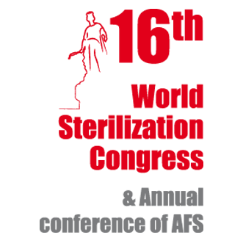 Résultats-Discussion
7-10 oct. 2015
Témoins négatifs(sachet papier/plastique)  stérile
toutes les durées de stockage
toutes les séries
Cultures positives  Staphylococcus coagulase négative  témoin de présence humaine dans la zone de stockage
26
Résultats-Discussion
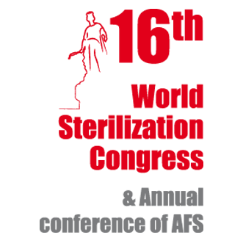 Résultats-Discussion
7-10 oct. 2015
Stockage dans les conditions les plus défavorables

 Résultats aérobiocontamination expriment la contamination 1 jour donné : exposition des échantillons aux contaminants pendant 1, 7 et 14 jours

 Surexposition des échantillons aux contaminants environnementaux
27
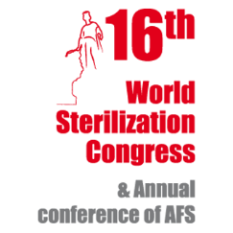 Sommaire
Contexte
Objectif
Essais préliminaires
Matériel et méthodes
Résultats-Discussion
Conclusion
28
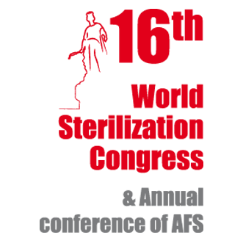 Conclusions
7-10 oct. 2015
Humidité résiduelle  Temps limité dans les compositions 
 durée max = 7 jours (conteneur)
 durée max = 10 jours (double emballage NT)
 Délai de présence de l’humidité résiduelle serait donc prévisible
100% de compositions stériles  aucune contamination quel que soit le type d’emballage (210 tubes ensemencés)
 En accord avec l’Evidence based practice
29
[Speaker Notes: Ce résultat homogène répond non seulement à notre question de départ mais témoigne également de la qualité de notre protocole de prélèvement-ensemencement.]
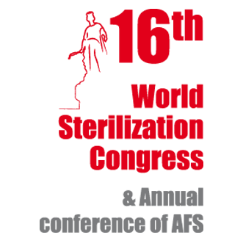 Conclusion
7-10 oct. 2015
En présence d’eau résiduelle, l’état stérile est conservé au minimum 14 jours dans les plateaux opératoires emballés en conteneur ou en double emballage non-tissé.
30
[Speaker Notes: Cette 1ère étude sur le sujet montre qu’en présence d’eau résiduelle, la conservation de l’état stérile est maintenue pendant un minimum de 14 jours dans les plateaux opératoires emballés en conteneur et en double emballage non-tissé. Ces résultats apportent les premiers éléments de réponse sur l’utilisation possible ou la non-utilisation de compositions humides. Une certitude serait apportée par une étude complémentaire utilisant un nombre d’échantillon précisé dans les méthodes standards d’évaluation des agents sporicides.]
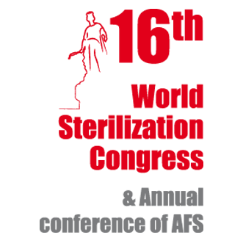 Merci de votre attentioncamille.fayard@ch-metropole-savoie.fr
Assessment of Residual Moisture and Maintenance of Sterility in Surgical Instrument Sets after Sterilization. FayardC, Lambert C, Guimier-Pingault C, Levast M, Germi R. Infect Control Hosp Epidemiol. 2015 Aug;36(8):990-2. doi: 10.1017/ice.2015.110. Epub 2015 May 20.
31